CIRCUITS RÀPIDS DE DIAGNÒSTIC ORL A LA  CSPT
Sessió del Servei d’Urgències CSPT
24 d’octubre de 2013
Dispositius assistencials Orl
Cap I
Taps de cerumen
OMA
OM Serosa
Infeccions agudes VAS: Rinosinusitis
Faringitis/amigdalitis de repetició 
Xerostomia 
Alteracions del gust 
Aftosis
Disfonia (< 14 d. i sense factors de risc)
...
Cap II
Hipoacúsies 
Acufens 
Perforacions timpàniques conegudes assimptomàtiques 
Vertigen reiteratiu 
Dificultat respiratòria nasal 
Epistaxis lleus
Anòsmies 
Parestèsies faríngies  (Factors de risc: hàbits tòxics)
...
Servei Orl CSPT
Atenció immediata
Interconsulta Preferent
Sordesa sobtada
Complicacions de les Otitis mitjanes:
Intratemporals
Vertigen
Paràlisi facial
Tromboflebitis
Endocranials:
Meningitis
Afectació altres parells cranials
Abscesos…
Otalgia persistent 
OM serosa unilateral persistent
Politraumatismes  –cranials/cervicals- sense compromís de la via aèria
Servei Orl CSPT
Atenció immediata
Interconsulta Preferent
Complicacions de les sinusitis:
Oftàlmiques
Diplopia
Tumefacció
Disminució agudesa visual
Endocranials:
Meningitis
Abscesos…
Pacients immunodeprimits 
Clínica unilateral persistent
Politraumatismes  –cranials/cervicals- sense compromís de la via aèria
(hematoma septal, sinequies...)
Servei Orl CSPT
Atenció immediata
Interconsulta Preferent
Complicacions dels processos infecciosos aguts faringoamigdalars:
Abscés periamigdalar

Cos extrany
Pacients immunodeprimits 
Clínica persistent: disfagia, odinofagia + Factors de risc
Lesions ulcerades, exofítiques: cavitat oral/orofaringe
Servei Orl CSPT
Atenció immediata
Interconsulta Preferent
Distres respiratori alt,
 
	(també en portadors de traqueostoma on les maniobres d’atenció i recanvi,  no han estat efectives)
Disfonia persistent > 15 dies + Factors de risc
Sospita de complicacions de la traqueotomia
Servei Orl CSPT
Atenció immediata
Interconsulta Preferent
Complicació aguda en postoperatori Orl immediat
	(2 setmanes)
Pacient en llista d’espera quirúrgica amb agreujament  de la clínica motiu de la indicació.
Servei Orl CSPT
Atenció immediata
Interconsulta Preferent
Tumefacció cervical amb signes inflamatoris
Pèrdua del trajecte d’un traqueostoma
Tota tumoració cervical (adenopatia o no -glàndules salivals, quist cervicals -) de característiques no adenitis cervical reactiva o infecciosa, ( i no tiroïdal)
Servei Orl CSPT
ATENCIÓ DIFERIDA
Si el metge responsable que l’atén  un pacient en situació d’atenció immediata per part d’un especialista ORL, però no  es pot  realitzar a la CSPT per ser fora d’horari de suport a Urgències,  cal valorar segons la situació clínica del pacient, i el temps de demora en què pot ser atès el pacient per un ORL de l'hospital, si la millor opció és :
un trasllat a hospitals amb ORL de guàrdia,
 ingressar a la CSPT -sota la seva atenció- fins que se’n pugui fer càrrec el Servei Orl i seguir el circuit de comunicació amb aquest ( com? Tf. 29241 / 29244 ?)
Servei Orl CSPT
ATENCIÓ DIFERIDA
Si el metge responsable que l’atén  un pacient en situació d’interconsulta preferent –amb sospita de complicació- o immediata no vital, al Servei d’Orl, fora de l’horari  de suport a Urgències, pot fer retornar a pacient a Urgències en el primer dia amb aquest i llavors contactar per interconsulta d’atenció immediata ( com? Tf. 29241 / 29244 ?). 
Advertint al pacient dels factors de risc pel que tindria que acudir a un hospitals amb ORL de guàrdia
Patologia urgent en que Orl no es en principi el Servei clínic on referir:
Hemoptisi sense disfonia, odinofagia o lesió evidenciada en l'exploració faríngia practicada, si s'adreça ja a broncoscòpia. 
Hematemesi sense odinofagia, parestèsia faríngia o lesió evidenciable en l'exploració practicada, si ja s'adreça a endoscòpia digestiva. 
Adenopaties cervicals múltiples d'aparició aguda o supraclaviculars, si ja està sol·licitat estudi serològic, PAAF o Rx Tòrax.
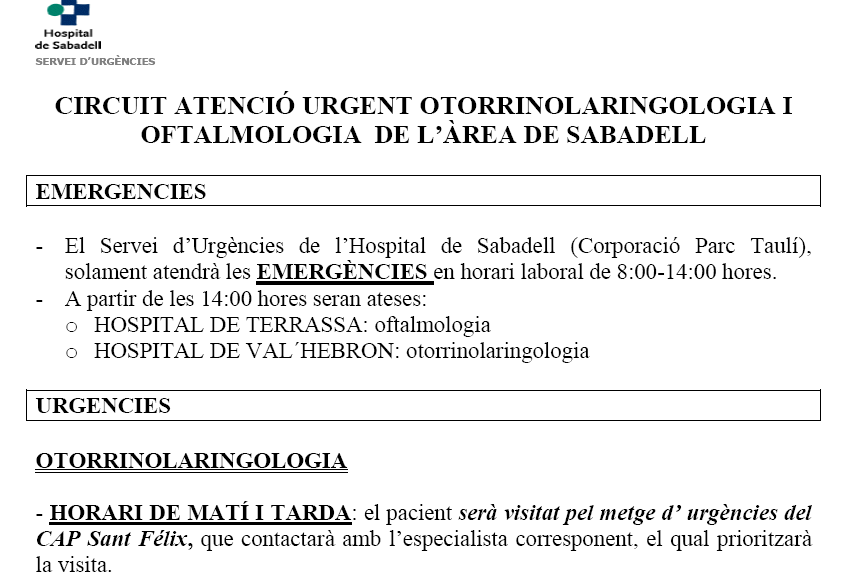